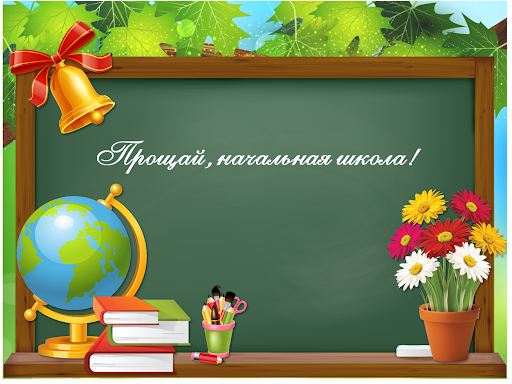 Matematika   2-sinf
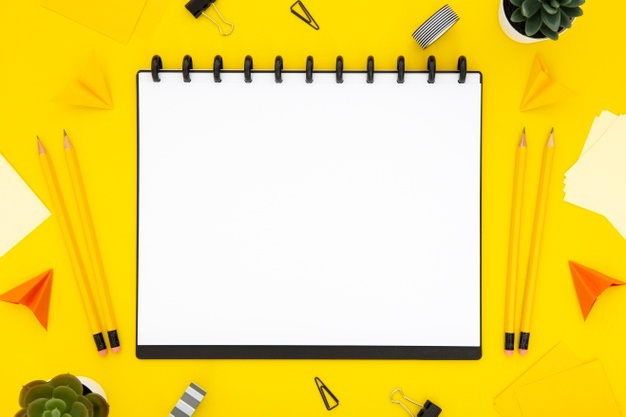 Mavzu:
	Butunning 
bo‘laklari (choragi)
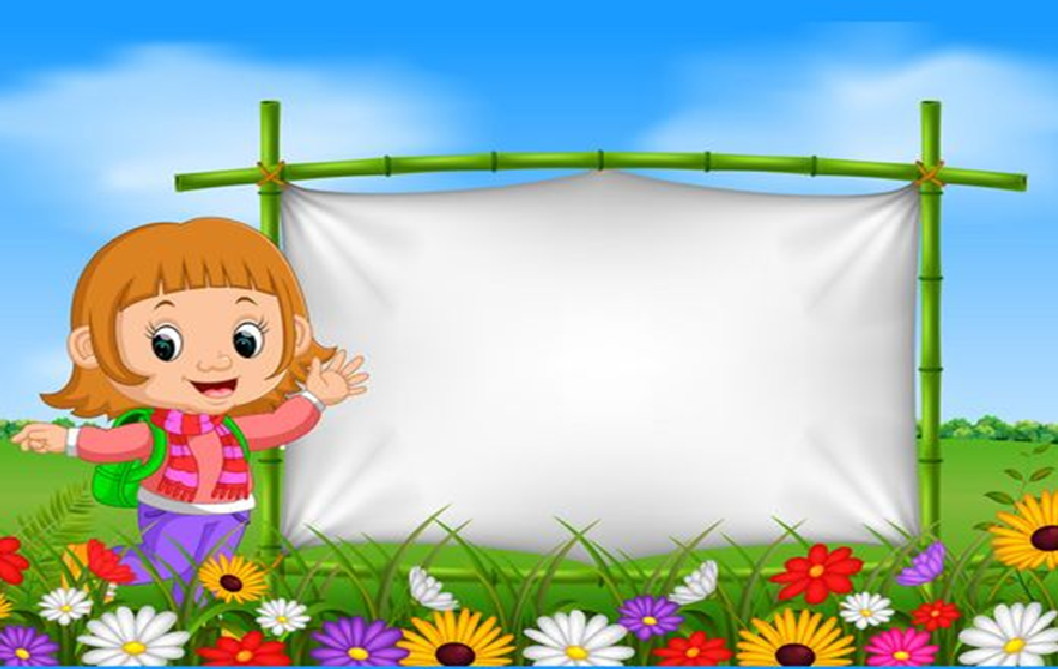 Mustaqil topshiriqni     tekshirish: 
147-bet. 5-topshiriq
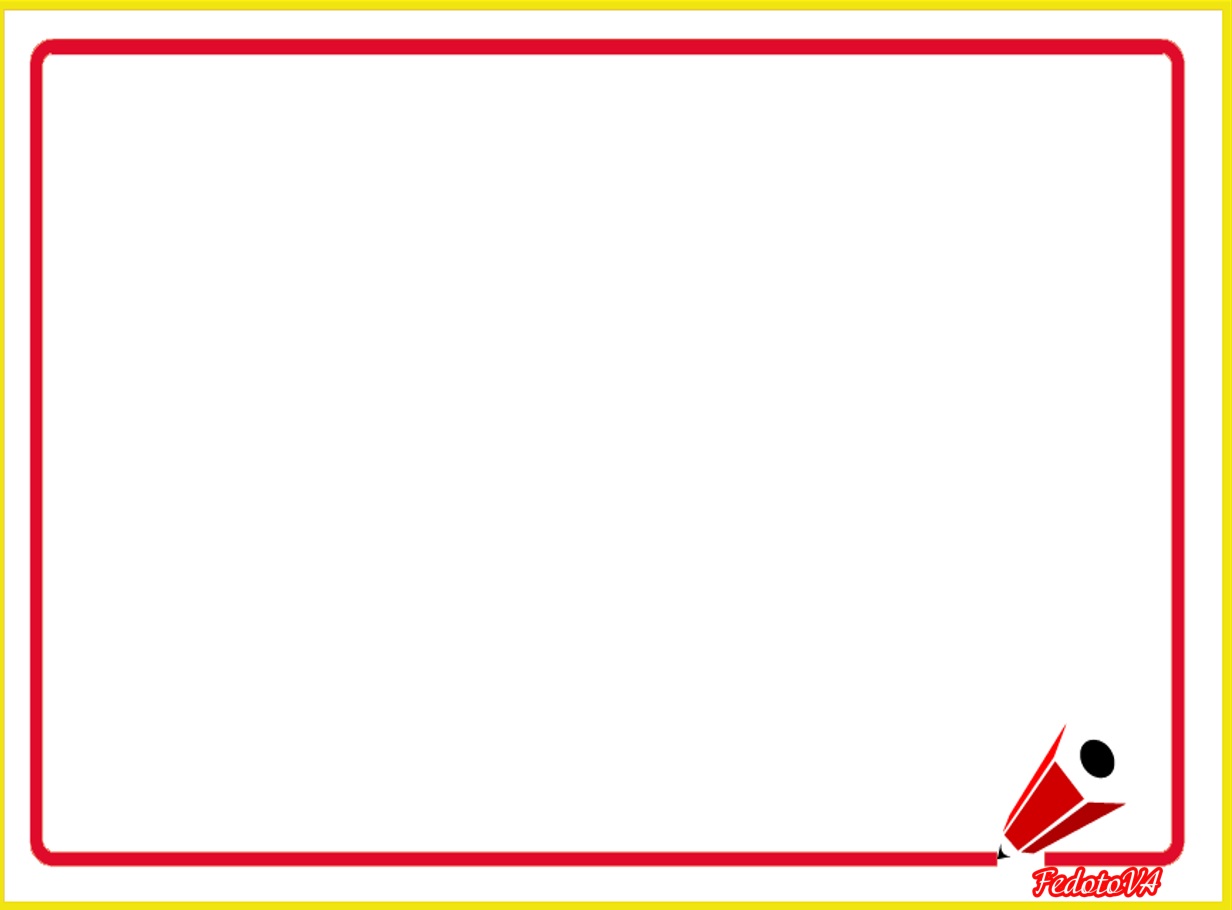 Shakllarni chizib, har birining yarmini bo‘yaymiz. (147-bet)
5.
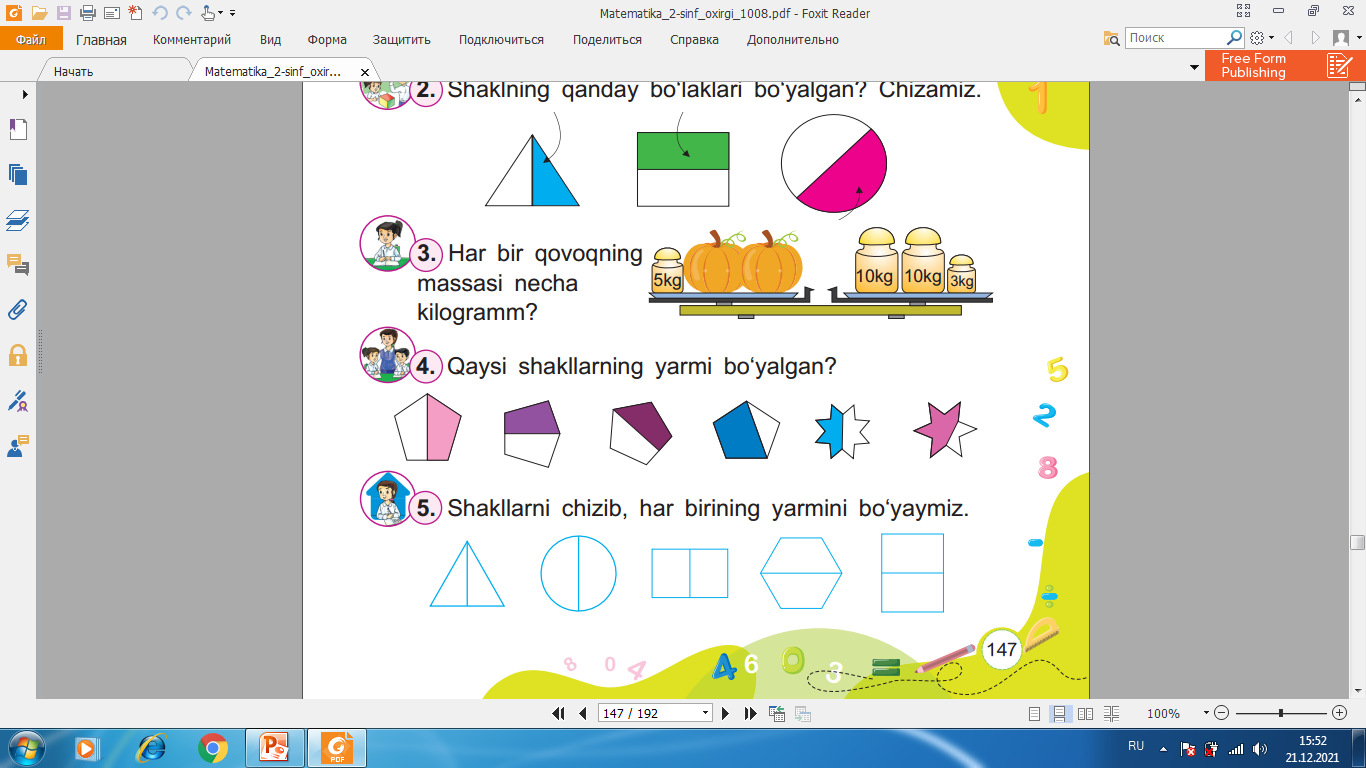 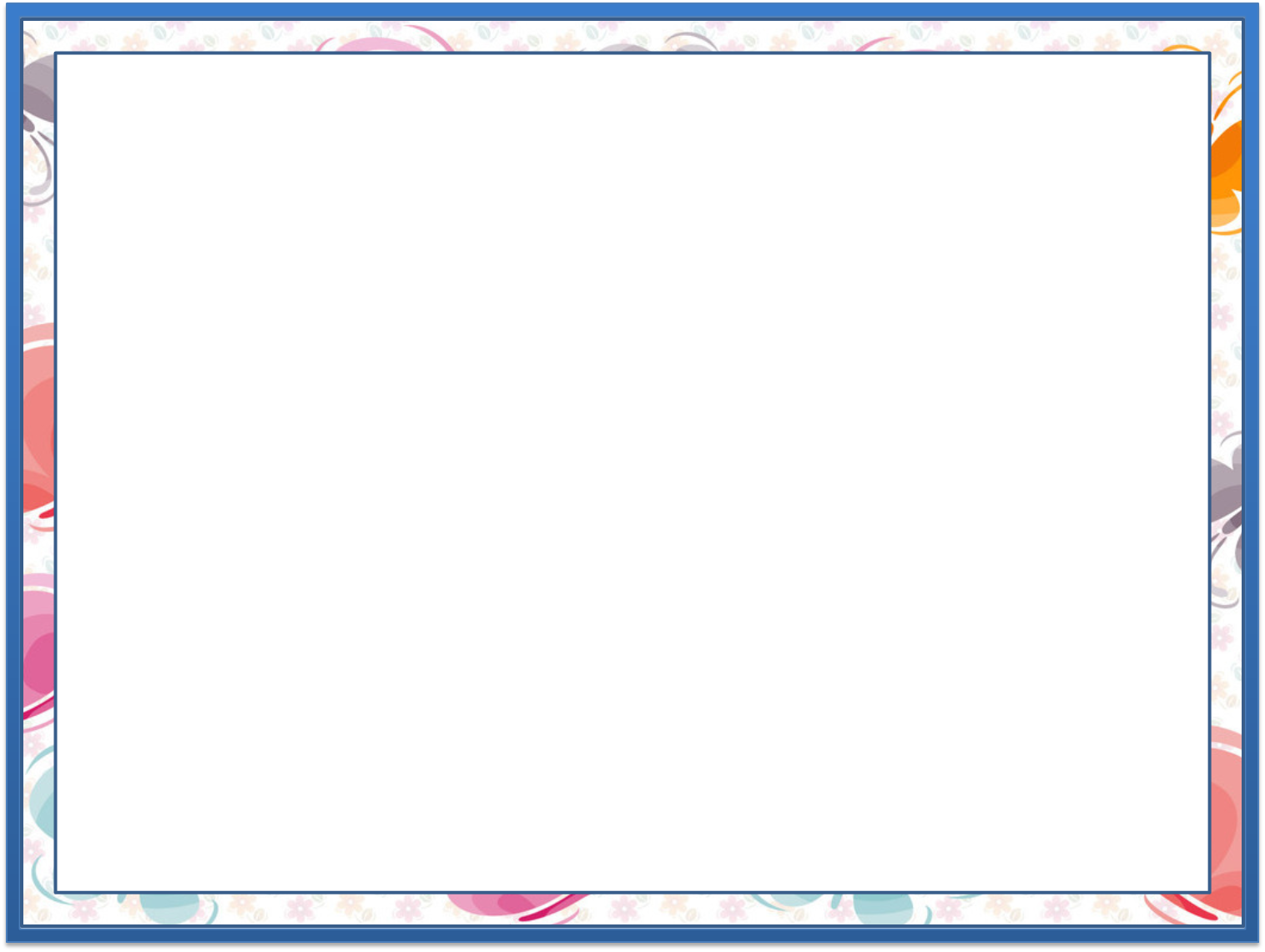 Pishiriqni 4 ta teng qismga bo‘lamiz. Har bir bo‘lak pishiriqning choragi yoki to‘rtdan biri deyiladi.
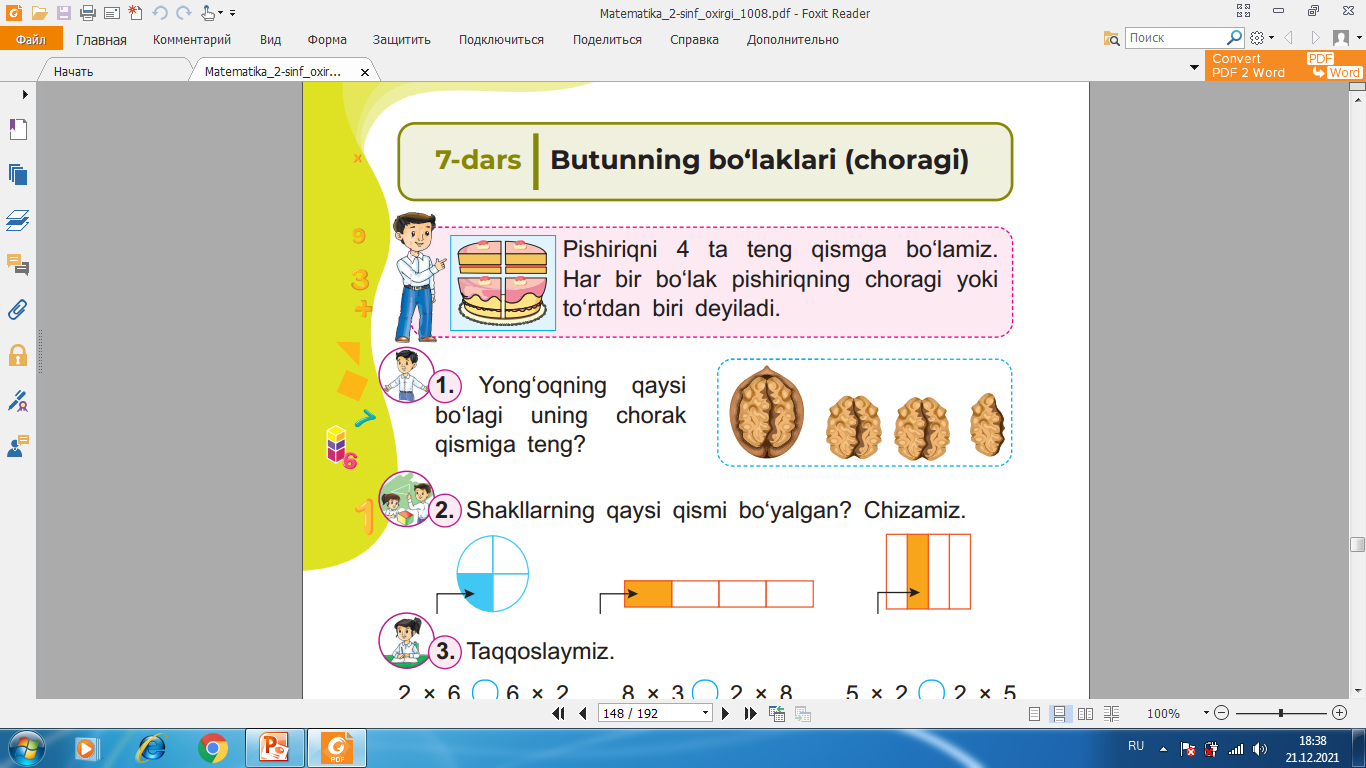 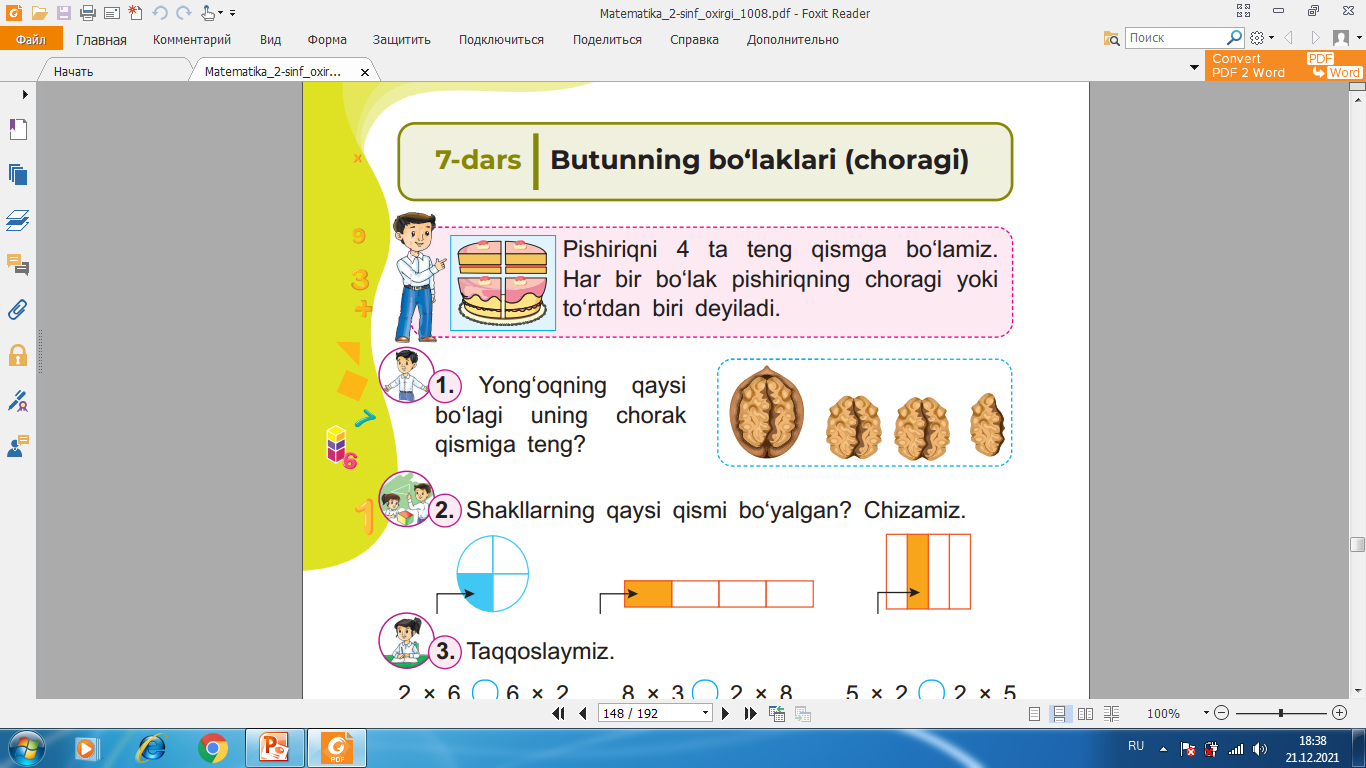 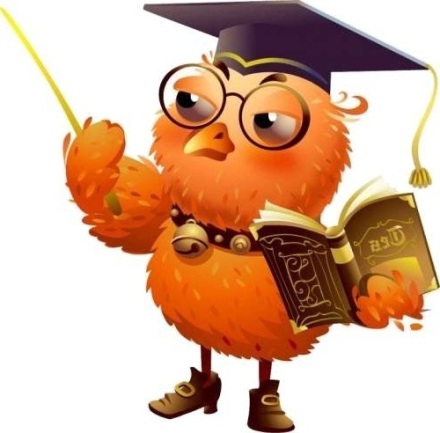 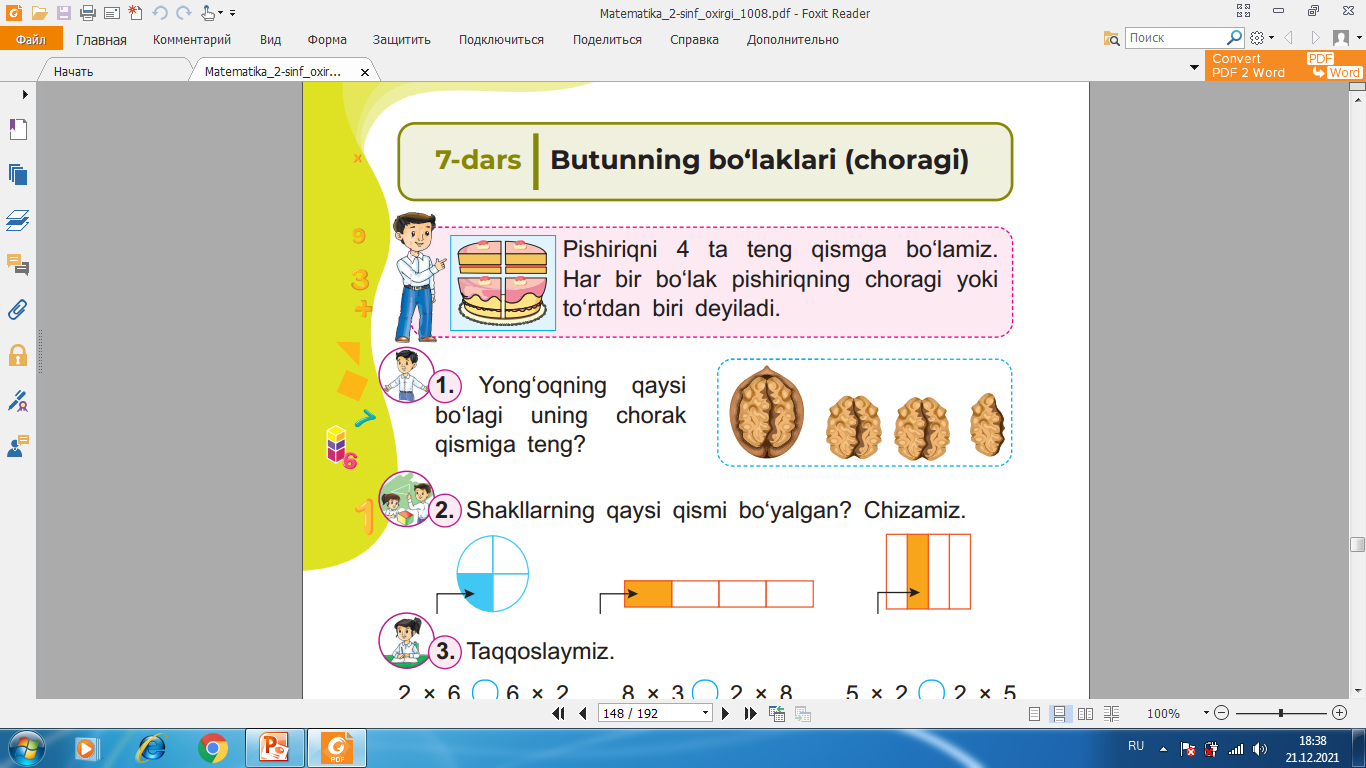 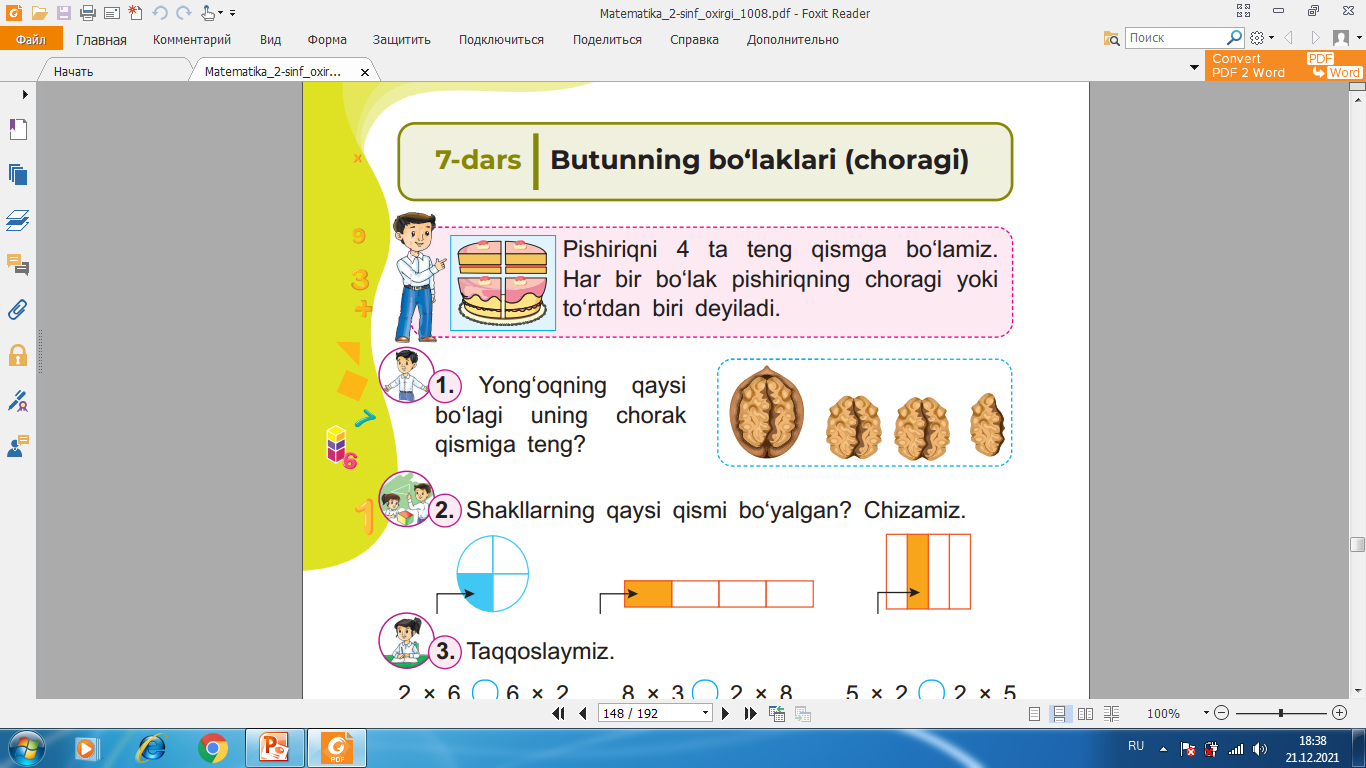 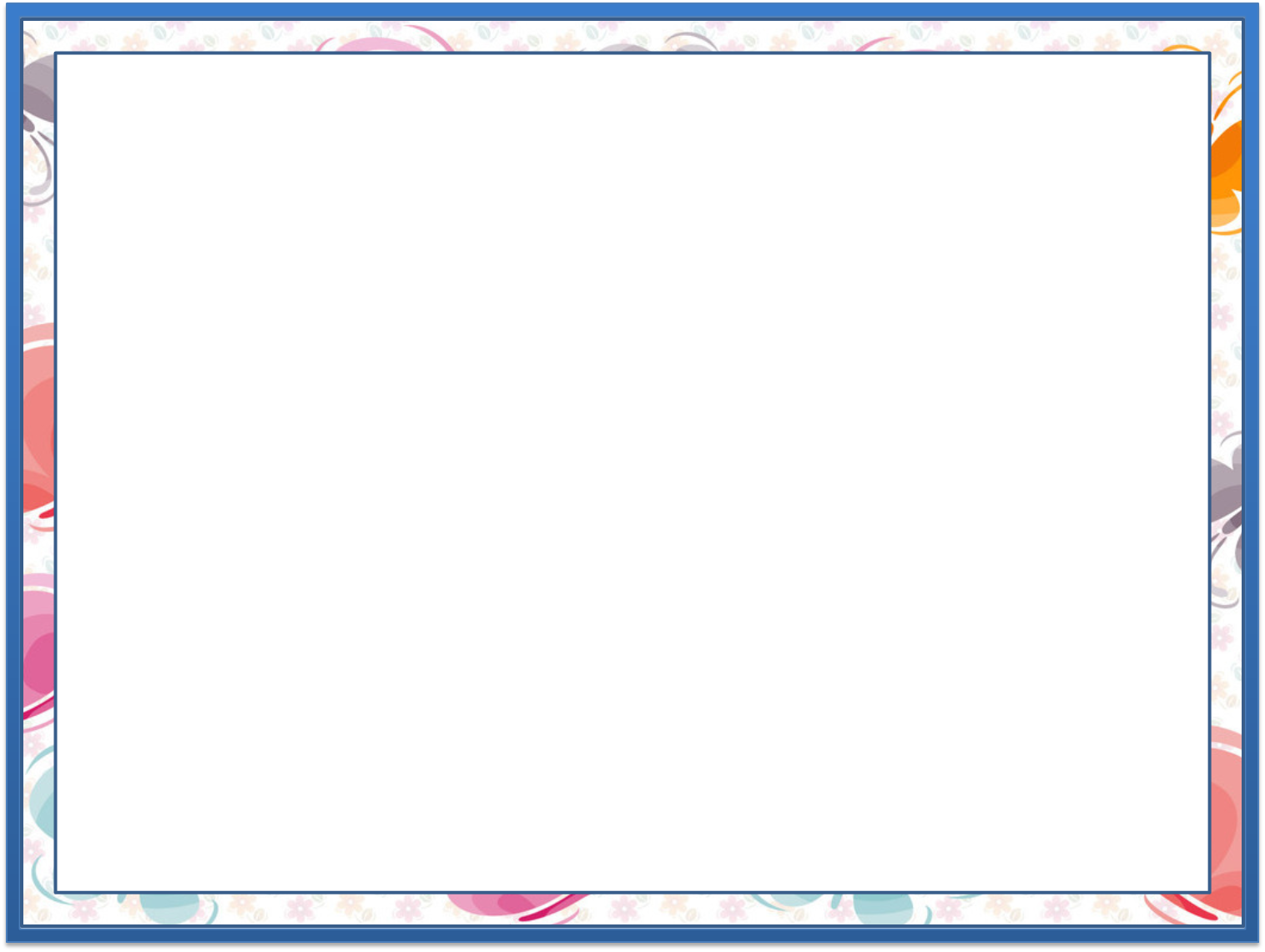 1.
Yong‘oqning qaysi bo‘lagi uning chorak qismiga teng? (148-bet)
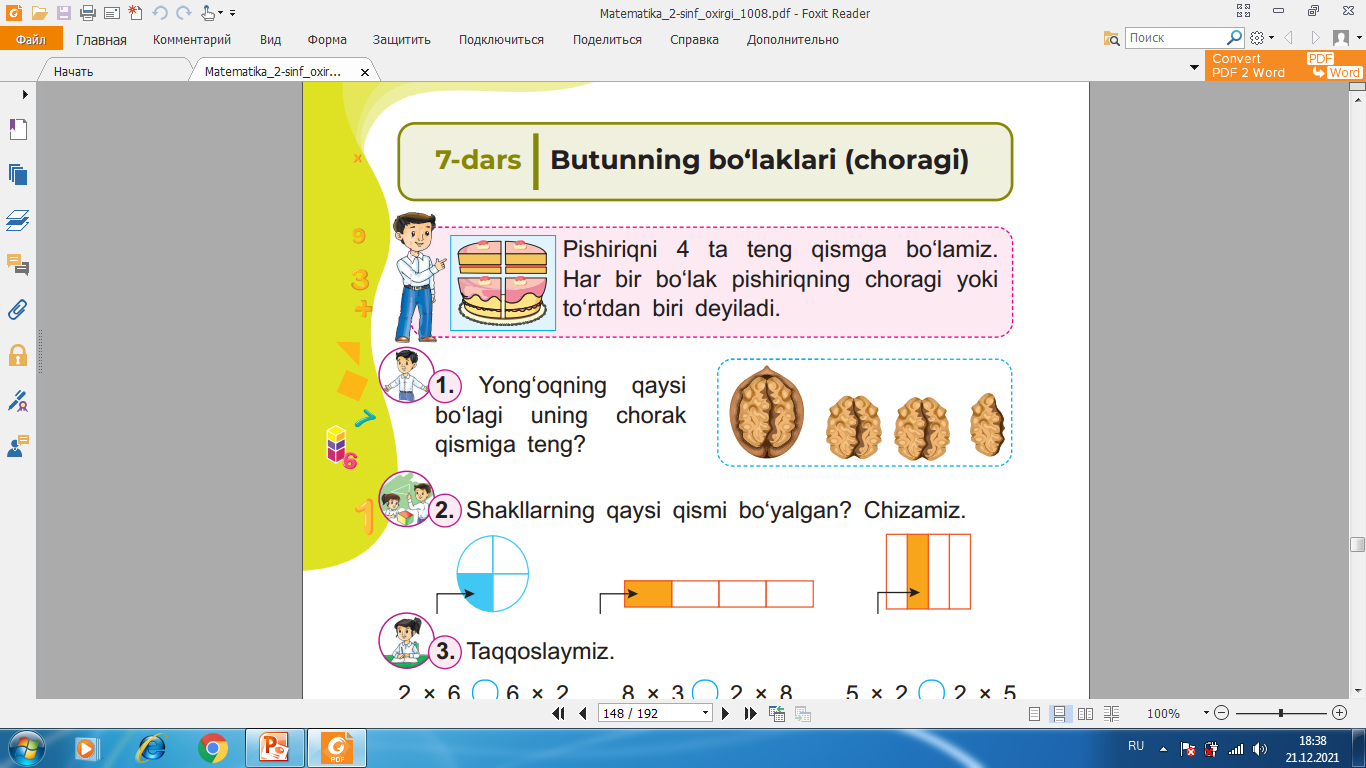 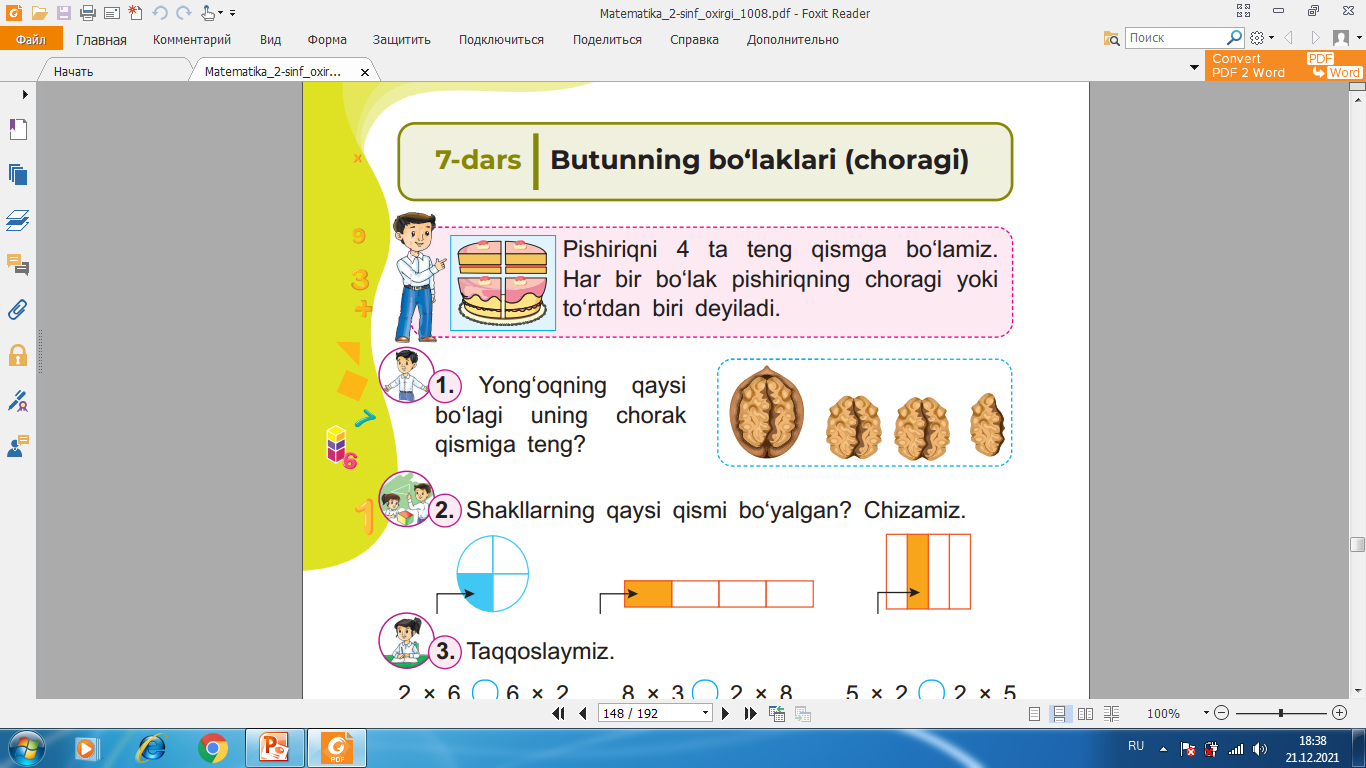 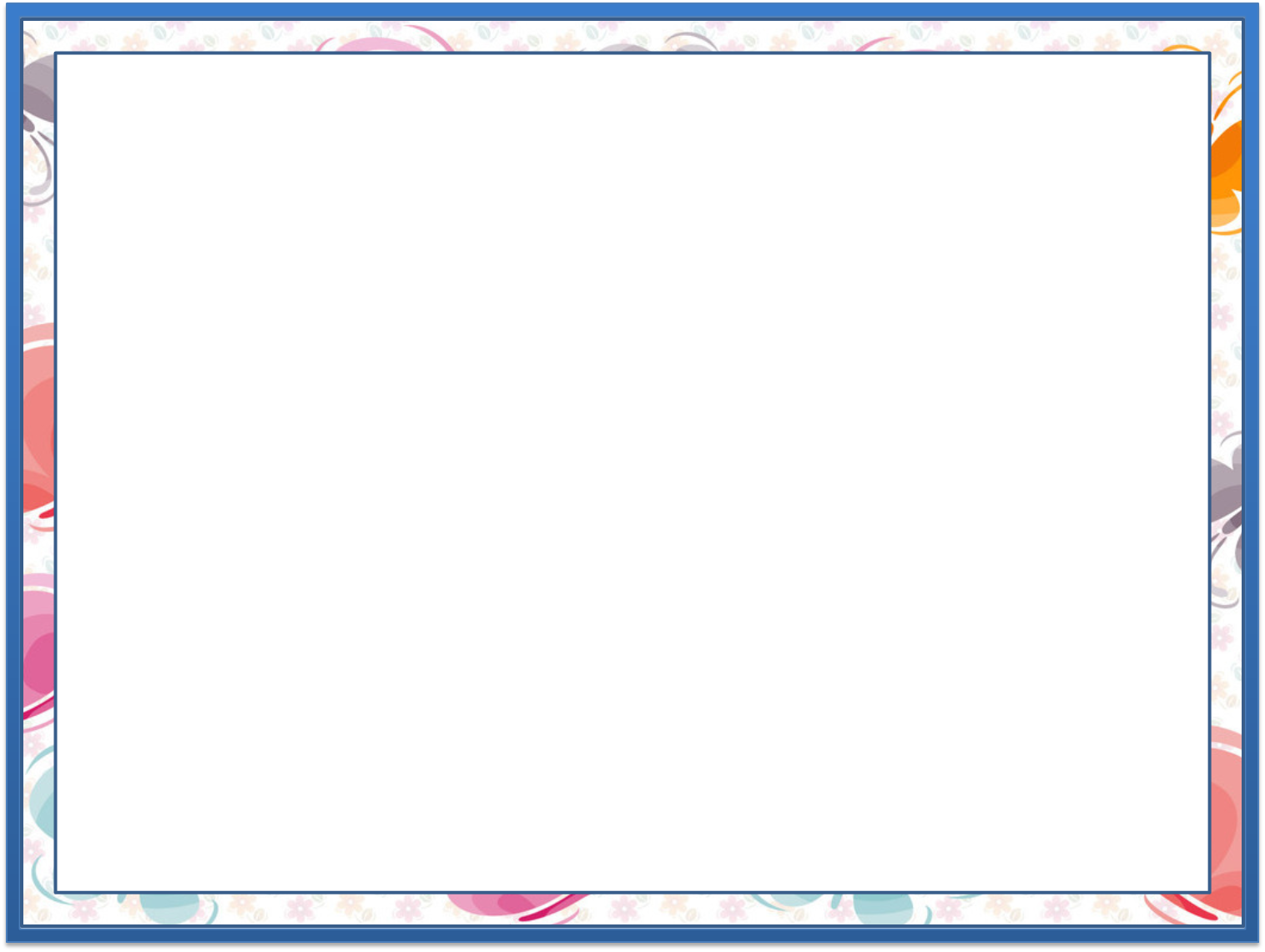 2.
Shakllarning qaysi qismi bo‘yalgan? 		Chizamiz. (148-bet)
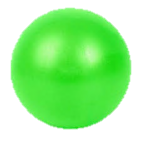 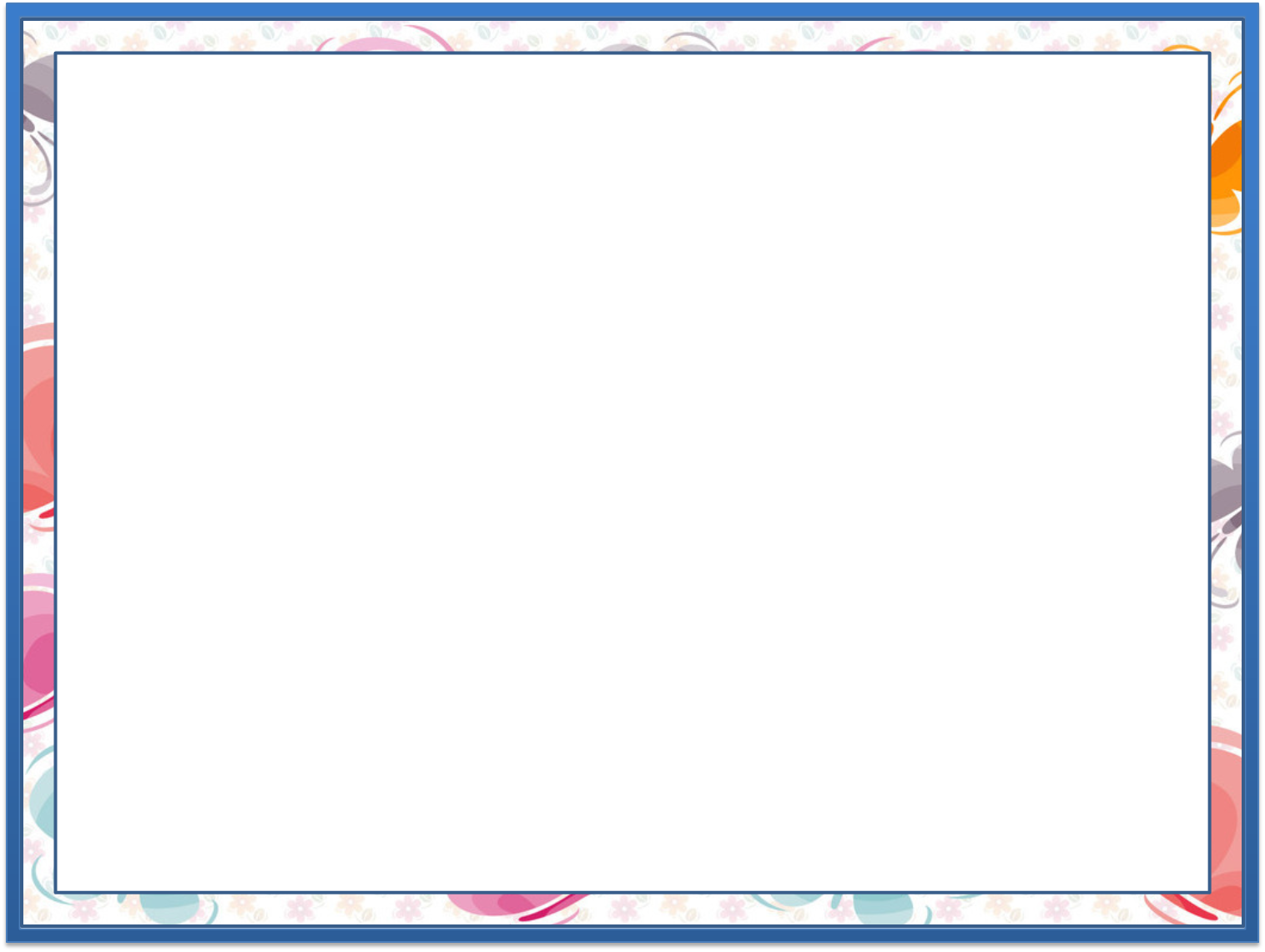 Taqqoslaymiz. (148-bet)
3.
12
12
24
16
>
=
2 · 6	       6 · 2
8 · 3	       2 · 8
21
15
15
24
>
=
3 · 7	       8 · 3
5 · 3	       3 · 5
10
10
=
5 · 2	       2 · 5
12
12
=
4 · 3	       3 · 4
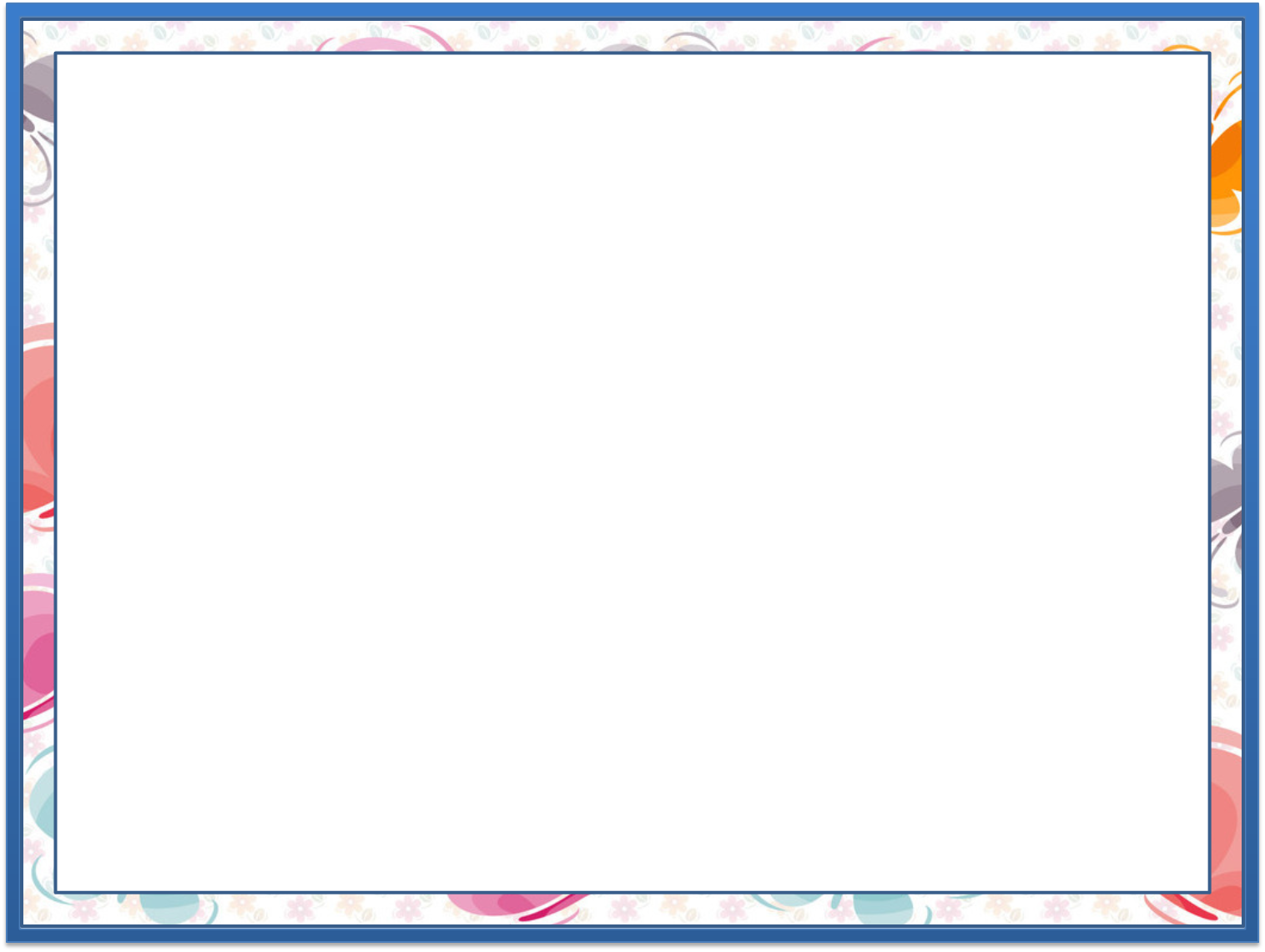 4.
Qaysilari to‘rtta teng bo‘lakka bo‘lingan?
			(148-bet)
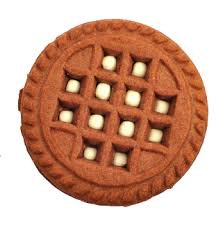 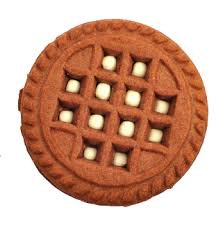 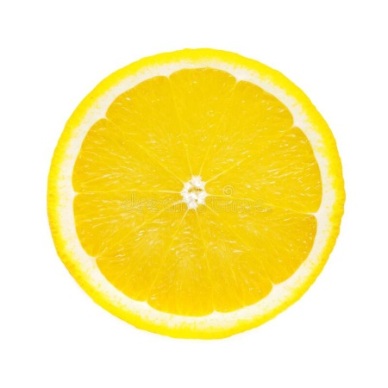 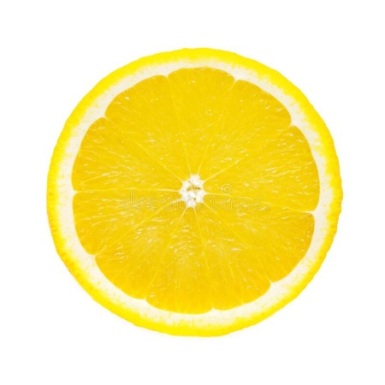 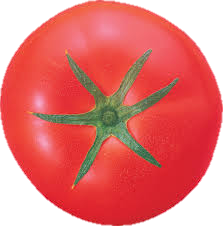 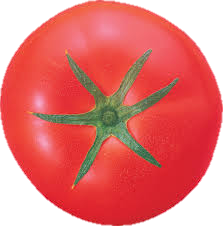 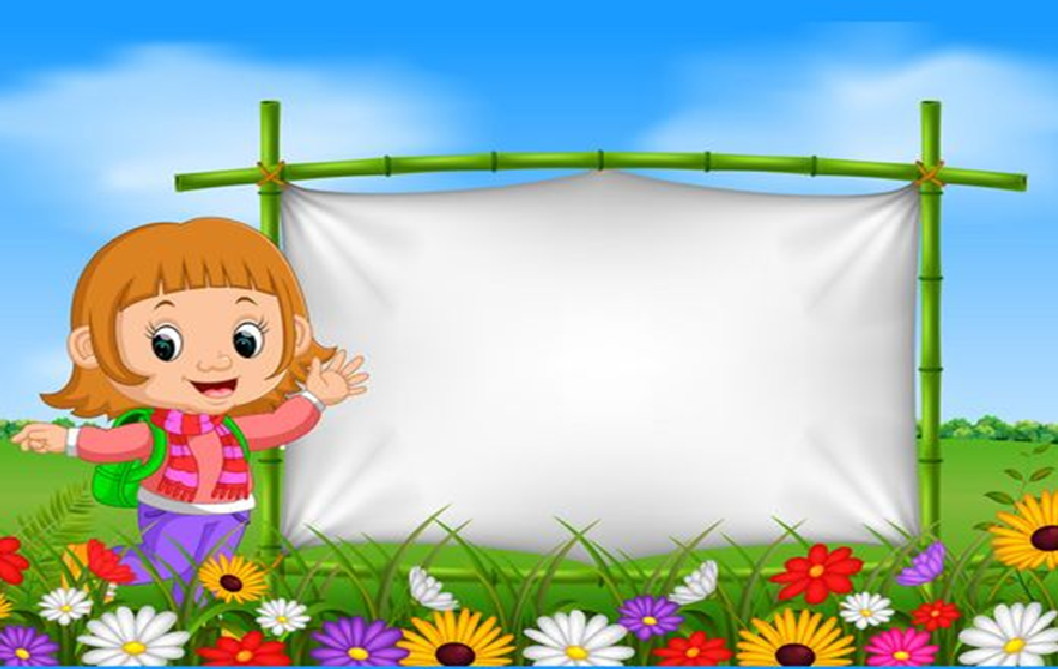 MUSTAQIL   TOPSHIRIQ:
148-bet. 5-topshiriq
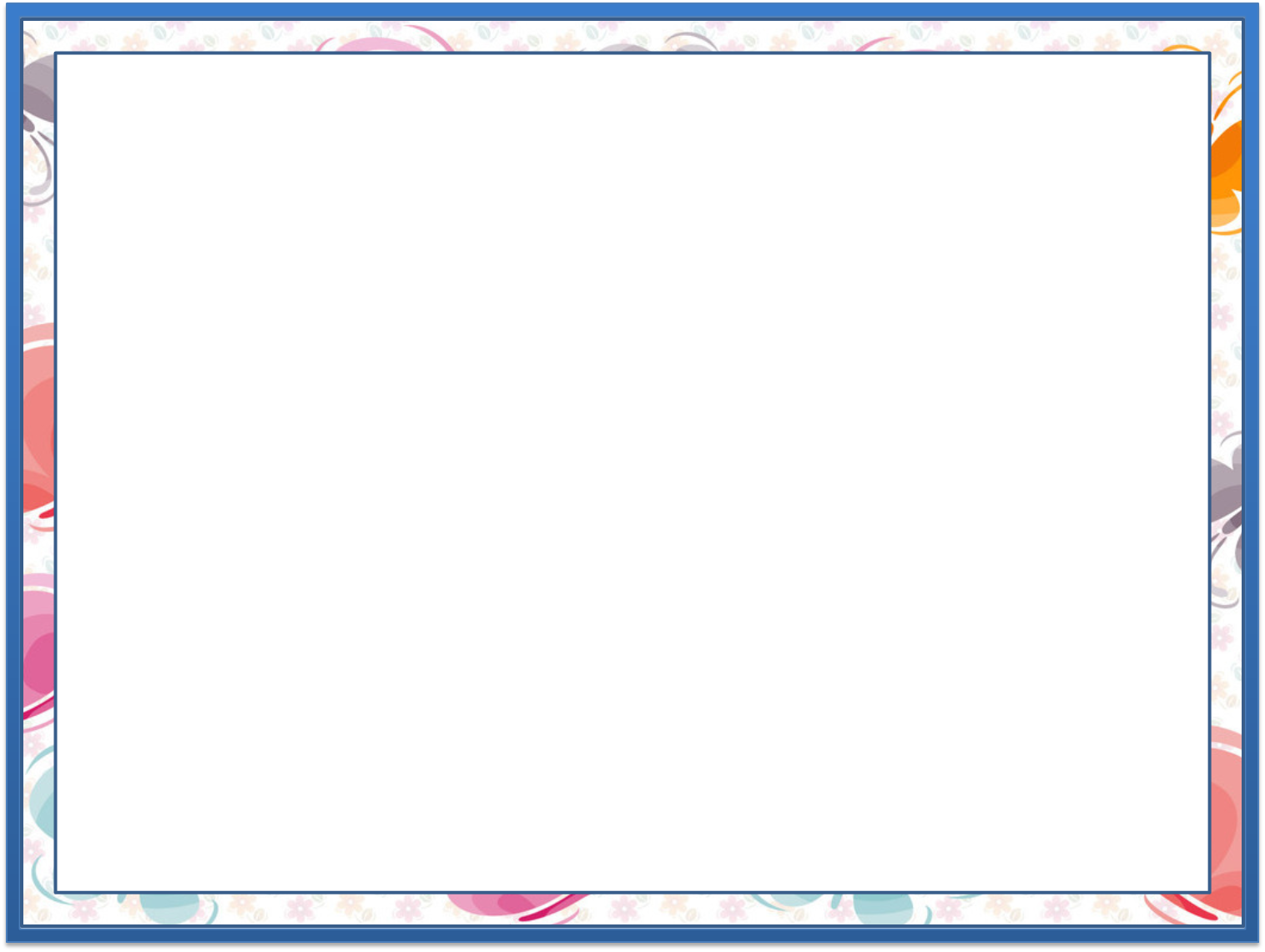 5.
Choragi bo‘yalgan shaklni topamiz va chizamiz. (148-bet)
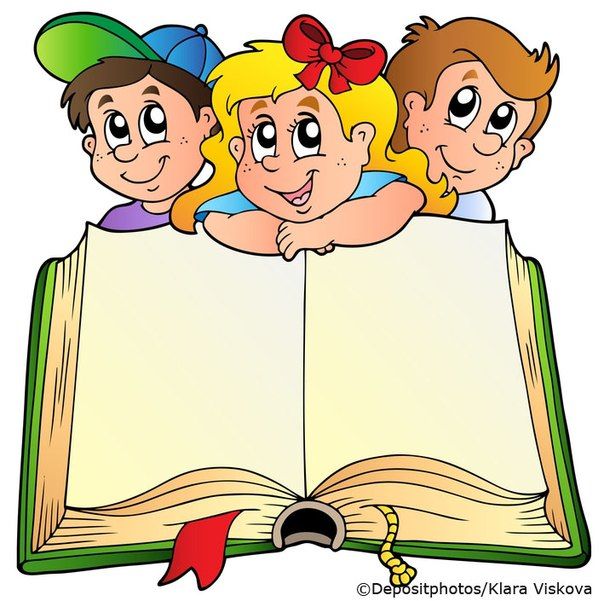 E’tiboringiz
uchun
rahmat!